Dissociative Disorders
Dissociative Disorders
Involve the disunity of components of the personality that are normally integrated
General Description
rare disorders in which there is confusion or inability of individual to recall who or where they are, or how they got there
onset could be sudden or gradual
condition could be transient or chronic
Types of Dissociative Disorders
Dissociative Amnesia
Dissociative Fugue
Dissociative Identity Disorder (Multiple Personality Disorder)
Depersonalization Disorder
Dissociative Amnesia
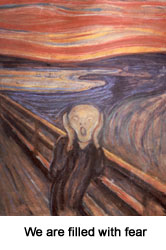 inability to recall important personal information
repressed information usually of a stressful or traumatic nature (child abuse, etc.)
Recovery of Lost Memories
use of hypnosis, free association, or thiopental
controversy among health professionals as to validity of “recovered” memories
Dissociative Fugue
mental state that results in person suddenly & unexpectedly traveling to new location & assuming new identity
individual is unable to recall his/her former identify
generally fugue state spontaneously remits & rarely occurs
rare disorder that occurs mostly in men
Dissociative Fugue
mental state that results in person suddenly & unexpectedly traveling to new location & assuming new identity
individual is unable to recall his/her former identify
generally fugue state spontaneously remits & rarely occurs
rare disorder that occurs mostly in men
Dissociative Identity Disorder
also known as Multiple Personality Disorder
manifests two or more distinct, personalities (each usually identified by unique name)
different personalities alternate dominating & controlling individual
exhibit varying degrees of amnesia for existence & mental well-being of “others”
90% of these patients have history of childhood physical and/or sexual abuse
Dissociative Identity Disorder
symptoms often appear in adolescence & run long fluctuating course
treatment mainly consists of extended psychotherapy with aim of merging different personalities into unified personality
Depersonalization Disorder
condition in which person experiences periods of unreality about who he/she is
sense of detachment about various aspects of his/her body
person may seem removed, as though observing from a distance
disorder may occur at times of traumatic events
twice as common in men 
rarely occurs in people over 40 years
about 50% cases become chronic